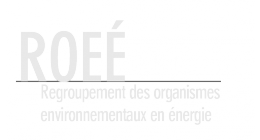 Régie de l’énergieR-4043-2018TEQ – Demande relative au Plan directeur en transition, innovation et efficacité énergétiques du Québec        2018-2023  Aspect 2
Présentation des rapports d’analyse du ROEÉ
Par Jean-Pierre Finet et Bertrand Schepper

Le 28 mars 2019
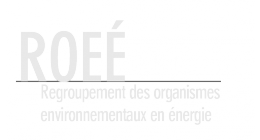 2
PRINCIPAUX ENJEUX TRAITÉS
ÉNERGIR
ÉLARGISSEMENT DU PROGRAMME ÉNERGIE RENOUVELABLE 
SYSTÈME DE GESTION DE L’ÉNERGIE
DIAGNOSTIC ET MISE EN ŒUVRE EFFICACE
HYDRO-QUÉBEC
CHAUFFE-EAU À TROIS ÉLÉMENTS
SYSTÈMES INDUSTRIELS –VOLET SYSTÈMES DE GESTION DE L’ÉNERGIE ÉLECTRIQUE
TEQ
GUICHET UNIQUE SGÉ
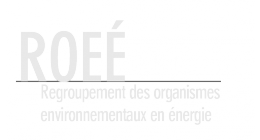 3
ÉNERGIR - ÉLARGISSEMENT DU PROGRAMME ÉNERGIE RENOUVELABLE
PE 234 PRÉCHAUFFAGE SOLAIRE DE L’AIR

Coût évité de chauffage

ÉLARGISSEMENT PROPOSÉ AUX PROCÉDÉS ET À L’EAU

Maintien des mêmes modalités
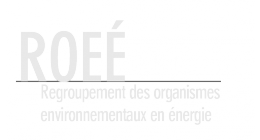 4
ÉNERGIR - ÉLARGISSEMENT DU PROGRAMME ÉNERGIE RENOUVELABLE
DÉSACCORD DU ROEÉ 
Mesures exclues du PTÉ
Coût évité de base (30% plus faible)
Utiliser plutôt le programme Innovation
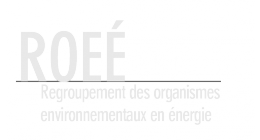 5
ÉNERGIR - SYSTÈME DE GESTION DE L’ÉNERGIE
Position Énergir : Nouvelle initiative
Potentiel considérable d’économie d’énergie (51,4 Mm3)
Taux d’opportunisme initialement proposé de 0%
« Démarche trop peu connue des clients et actuellement peu ou pas implantée »
Aucune référence à la norme ISO 50 0001
« Contrainte importante »
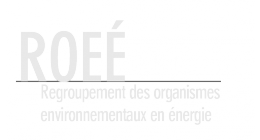 6
ÉNERGIR - SYSTÈME DE GESTION DE L’ÉNERGIE
Désaccord du ROEÉ
Taux d’opportunisme proposé de 20%
Multiples offres du même ordre dans le marché depuis plusieurs années
Hydro-Québec Systèmes d’information sur la gestion de l’énergie (SIGE)
Transition énergétique Québec, Écoperformance
Ressources naturelles Canada, Partenariat en économie d’énergie dans l’industrie canadienne (PEEIC)
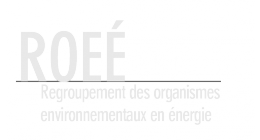 7
ÉNERGIR - SYSTÈME DE GESTION DE L’ÉNERGIE
Plusieurs entreprises établies au Québec ont déjà implanté un tel système
Une de celles-ci a même implanté la norme 
ISO 50001
Réplique Énergir 
Taux d’opportunisme révisé à 5% subsidiairement par Énergir sur la base de ce seul client à avoir reçu la certification ISO 50001
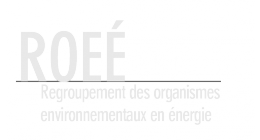 ÉNERGIR - SYSTÈME DE GESTION DE L’ÉNERGIE
8
Refus initial de promouvoir la norme ISO 50001
Position du ROEÉ
Toutes les autres programmes s’appuient sur ou promeuvent la norme ISO 50 001
La certification ISO 50001 pourrait représenter des économies additionnelles de 25%
Réplique Énergir
Acceptation subséquente par Énergir de promouvoir la norme ISO 50 001 sans toutefois la rendre obligatoire
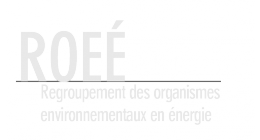 9
ÉNERGIR - SYSTÈME DE GESTION DE L’ÉNERGIE
Absence de cohésion de l’offre malgré l’existence du Plan directeur
Une majorité d’industries utilisent plusieurs sources d’énergie
Il est anormal et non souhaitable qu’un industriel doive transiger avec les multiples promoteurs en fonction des sources d’énergie utilisées
Il est souhaitable que la clientèle puisse bénéficier d’une offre unifiée
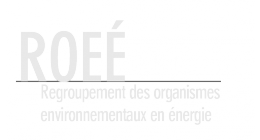 10
ÉNERGIR - DIAGNOSTIC ET MISE EN OEUVRE EFFICACES
Le ROEÉ approuve la fusion des programmes d’études de faisabilité et d’encouragement à l’implantation 
Le ROEÉ s’inquiète de la croissance du coût par mètre cube de gaz économisé
Le ROEÉ est rassuré quant au possible double comptage des économies entre les 2 volets du programme
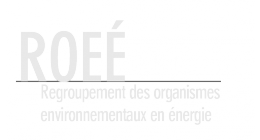 11
HYDRO-QUÉBEC – CHAUFFE-EAU À TROIS ÉLÉMENTS
Fin au soutien promotionnel et financier à l’intention des installateurs
Incitatif de 100$ à l’intention des acheteurs
Aucun effort déployé pour pénétrer le marché de la nouvelle construction
Nombre restreint de décideurs pour un marché potentiel d’environ 15000 unités individuelles/an
« Low-hanging fruit »
HQ devrait offrir l’incitatif aussi aux constructeurs d’habitation
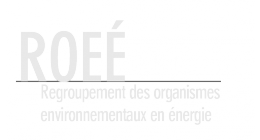 12
HYDRO-QUÉBEC - SYSTÈMES INDUSTRIELS – VOLET SYSTÈMES DE GESTION DE L’ÉNERGIE ÉLECTRIQUE
Besoin de collaborer avec Énergir et TÉQ dans la mise en commun d’une offre intégrée au bénéfice de la clientèle industrielle
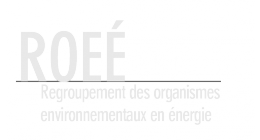 13
TEQ- GUICHET UNIQUE SGÉ
Considérant les besoins pour les programmes de SGÉ, le ROEÉ propose que TEQ étudie et éventuellement supervise la mise en place d’un guichet unique pour la livraison des programmes de SGÉ
1 seule évaluation pour tous les types d’énergie
1 seule subvention
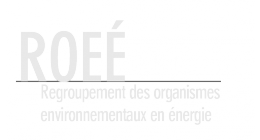 14
Des questions ?